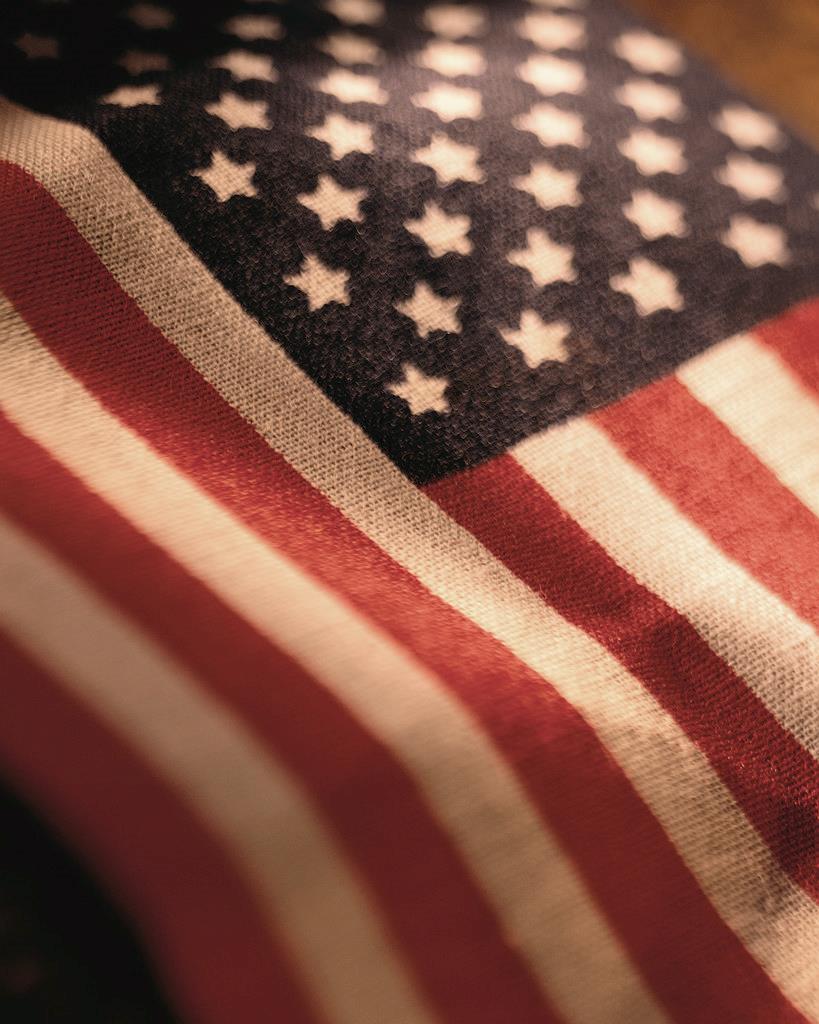 Rise and Shine Ceremony
February - Year 4
The Pledge of Allegiance:
I pledge allegiance to the flag of the United States of America,and to the republic for which it stands,one nation under God,indivisible,with liberty and justice for all.
Idaho State Pledge:
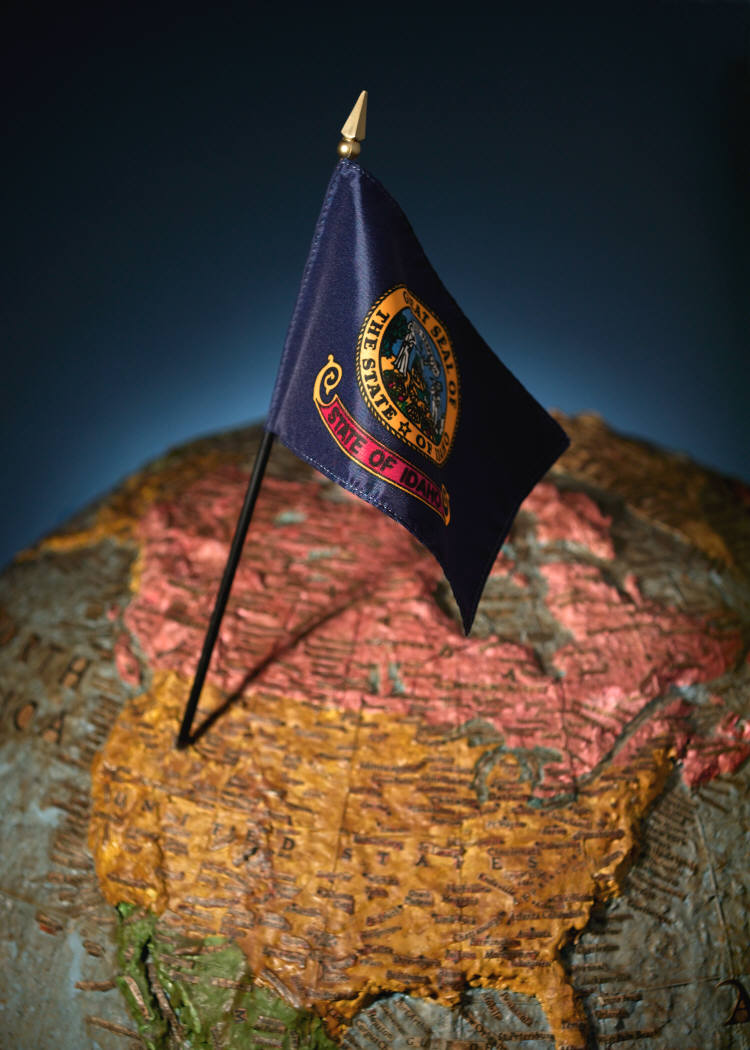 I pledge allegiance to the flag of the great State of Idaho.A land of freedom and opportunity;I promise to honor and preserve,its people, its lands and its ideals.
Instrumental

Vocal
National Anthem:“The Star-Spangled Banner”
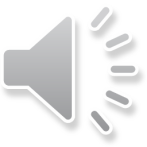 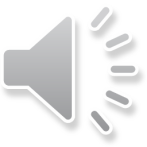 Verse 1:
Oh, say can you see by the dawn's early light
What so proudly we hailed at the twilight's last gleaming?
Whose broad stripes and bright stars thru the perilous fight,
O'er the ramparts we watched were so gallantly streaming?
And the rocket's red glare, the bombs bursting in air,
Gave proof through the night that our flag was still there.
Oh, say does that star-spangled banner yet wave
O'er the land of the free and the home of the brave?

Verse 2:
On the shore, dimly seen through the mists of the deep,
Where the foe's haughty host in dread silence reposes,
What is that which the breeze, o'er the towering steep,
As it fitfully blows, half conceals, half discloses?
Now it catches the gleam of the morning's first beam,
In full glory reflected now shines in the stream:
'Tis the star-spangled banner! Oh long may it wave
O'er the land of the free and the home of the brave!
Verse 3:
And where is that band who so vauntingly swore,
That the havoc of war and the battle’s confusion,
A home and a country should leave us no more!
Their blood has washed out their foul footsteps pollution.
No refuge could save the hireling and slave
From the terror of flight, or the gloom of the grave;
And the star-spangled banner in triumph shall wave
O’er the land of the free and the home of the brave!
Verse 4:
Oh! thus be it ever, when freemen shall stand
Between their loved home and the war's desolation!
Blest with victory and peace, may the heav'n rescued land
Praise the Power that hath made and preserved us a nation.
Then conquer we must, when our cause it is just,
And this be our motto: "In God is our trust.“
And the star-spangled banner in triumph shall wave
O'er the land of the free and the home of the brave!
AHCS Performance Certificate:
Our mission is to create patriotic and educated leaders.
We believe in James Madison’s statement that:
“The advancement and diffusion of knowledge is the only guardian of true liberty.”
To accomplish this we will:
1.  Focus on patriotic American values.
2.  Build a culture of respect.
3.  Provide a rigorous academic education.
4.  Support teacher growth and excellence.
School Creed:
I am an American Heritage Charter School Patriot.
I am intelligent and unique.
I am respectful, honest, and kind.
I have high hopes for my future and great expectations for myself.
I promise to be the best I can be using the life principles of our country’s great heroes to guide me.
I promise to enrich the world by serving others.
I am a patriot—strong, proud, and brave!
A leader today and tomorrow.
Teacher’s Creed:
I am a teacher.
I accept the challenge to be sagacious and tenacious in teaching every student, because I believe every student can learn.
I accept the responsibility to create a learning environment conducive to optimum achievement academically, socially, and emotionally.
I actively pursue excellence for my students and myself.
I provide a model of decorum and respect that guides my students as well as honors them.
I affirm superlative expectations for my students and myself.
I cherish every student.
I am a teacher.
I change the world one student at a time.
INSERT*YOUR*CLASS*CREED*HERE*
AHCS
The 8 Expectations for Living
We will value one another as unique and special individuals.
We will not laugh at or make fun of a person’s mistakes or use sarcasm or putdowns.
We will use good manners, saying “please, thank you, and excuse me” and allow others to go first.
We will cheer each other to success.
We will help one another whenever possible.
We will recognize every effort and applaud it.
We will encourage each other to do our best.
We will practice virtuous living, using the Life Principles.
Hero of the Month:
George Washington (1732-1799)
Known as the “Father of our Country”—most famous founding father
General of the Continental Army in the Revolutionary War
Born February 22, 1732
1st President of the United States of America 
Nicknamed the “Indispensable Man” for his willingness and courage to jump in and help his country in any capacity--regardless of his personal feelings and convenience
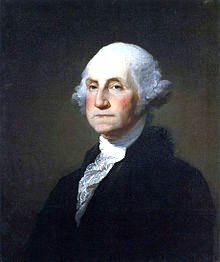 Quote of the Month:
“Labor to keep alive in your breast, the little spark of celestial fire, called conscience.” 


~George Washington
Life Principle of the Month:
honesty
Supplemental Hero of the Month:
Abraham Lincoln (1809 - 1865)
16th President of the United States of America
President during the Civil War—He preserved the Union and abolished slavery.
Lawyer by trade and served in the U.S. Legislature
Lincoln’s “Gettysburg Address” is one of the most famous, and  iconic speeches about our nation’s principles in regards to ourselves and the world.
Shortly after being elected for a 2nd term as President, was assassinated by John Wilkes Booth on April 15, 1865
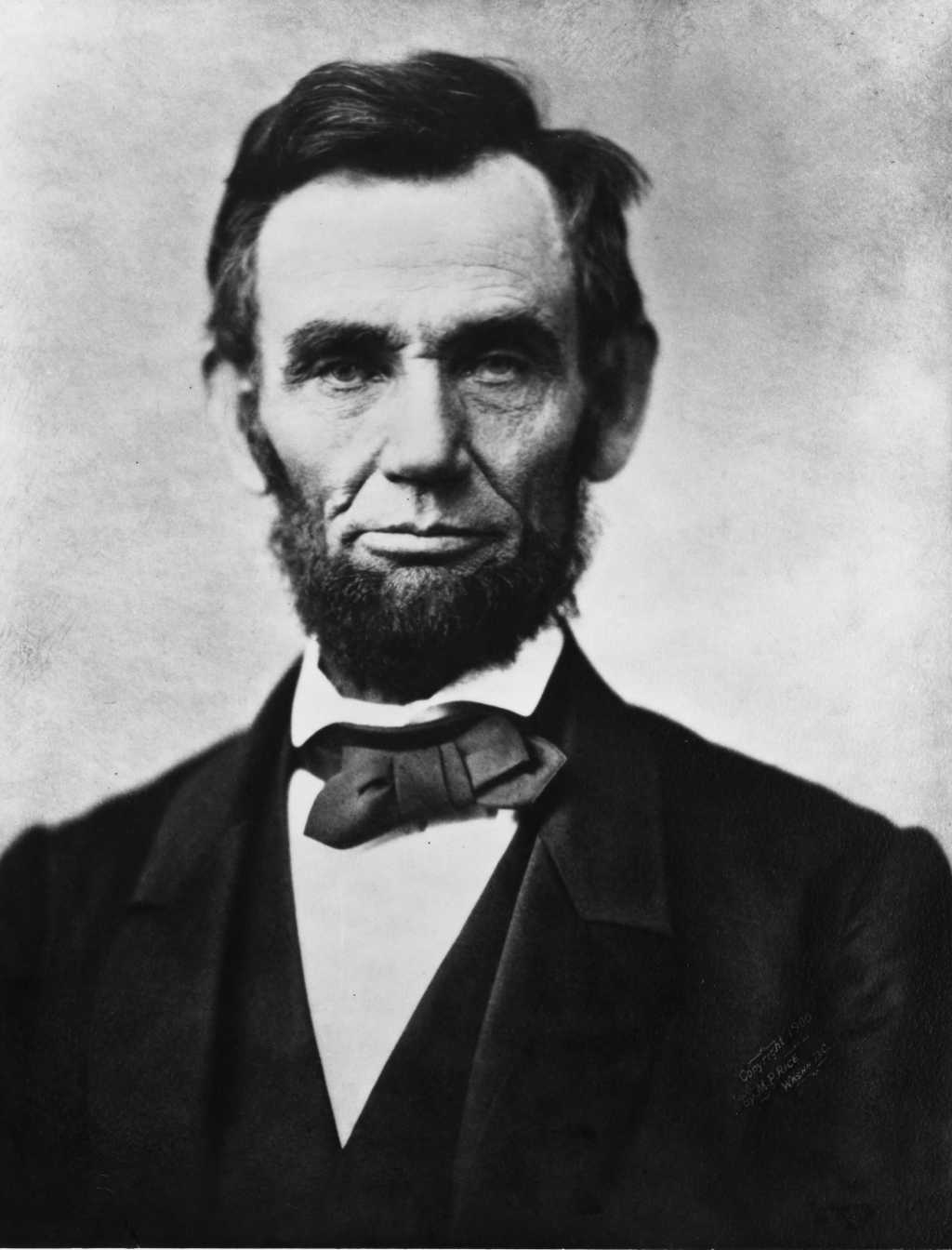 Song of the Month:“God Bless America”
instrumental


vocal
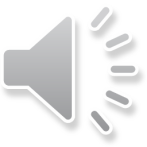 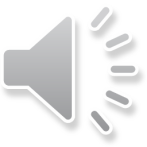 God Bless America!Land that I love!
Stand beside her, and guide her,Through the night, with a light from above.
From the mountains, to the prairies,To the oceans, white with foam!
God bless America!  My home sweet home,God bless America!  My home sweet home.
Repeat
Verse of the Month: Preamble to the Constitution of the United States of America
We the people of the United States,in order to form a more perfect union,establish justice,insure domestic tranquility,provide for the common defense,promote the general welfare,and secure the blessings of liberty to ourselves and our posterity,do ordain and establish thisConstitution for the United States of America.
Words of the Month:
criticism
The analysis and judgment of the merits and faults of an object or person.
practice
Repeated exercise in or performance of an activity so as to become proficient at it.
lofty
Of imposing height; thick and resilient
benchmark
A standard or point of reference against which things can be compared or assessed.
Cowboy Ethics by James P. Owen
#7: Ride for the brand.
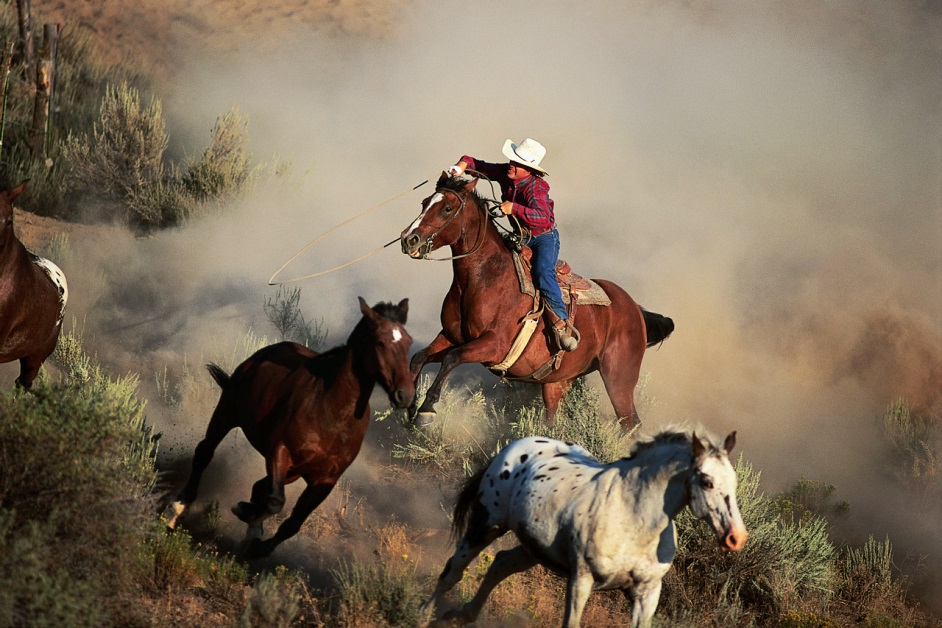 Birthdays
and
Announcements
Bill of Rights:Amendment VI
In all criminal prosecutions, the accused shall enjoy the right to a speedy and public trial, by an impartial jury of the State and district wherein the crime shall have been committed, which district shall have been previously ascertained by law, and to be informed of the nature and cause of the accusation; to be confronted with the witnesses against him; to have compulsory process for obtaining witnesses in his favor, and to have the Assistance of Counsel for his defense.
Bill of Rights:Amendment VII
In Suits at common law, where the value in controversy shall exceed twenty dollars, the right of trial by jury shall be preserved, and no fact tried by a jury, shall be otherwise re-examined in any Court of the United States, than according to the rules of the common law.
Essential 55 by Ron Clark
Rule 31:When we stay in a hotel room, it is appropriate to leave a tip on the pillow for the hotel workers who are responsible for cleaning the room after our stay. Two to three dollars per night is an appropriate amount, depending on the cost of the room.
Rule 32:When we ride on a bus, we will always sit facing forward. We will never turn around to talk to other students, stick anything out of the windows, or get out of our seats. When we exit the bus, we will always thank the bus driver and tell him to have a good day.
Essential 55 continued
Rule 33:When we go on field trips, we will meet different people. When I introduce you to people, make sure that you remember their names. Then, when we are leaving, make sure to shake their hands and thank them, mentioning their names as you do so. 

Rule 34:Whenever you are offered food, whether it be on a buffet or treats in class, never take more than your fair share. You never want to be greedy and try to get more than you should, not only because it is wasteful, but also because it is disrespectful to others when you do not leave enough for them.
Essential 55 continued
Rule 35:Whether we are in school or on a field trip, if someone drops something, pick it up and hand it back to them. Even if they are closer to the object, it is only polite to make the gesture of bending down to retrieve the item. 

Rule 36:If you approach a door and someone is following you, hold the door. If the door opens by pulling, pull it open, stand to the side, and allow the other person to pass through it first, then you can walk through. If the door opens by pushing, hold the door open after you push through.
George Washington’s Rules of Civility:
#97: Put not another bit into your mouth till the former be swallowed. Let not your morsels be too big for the jowls.
#98: Drink not nor talk with your mouth full; neither gaze about you while you are drinking.
#99: Drink not too leisurely nor yet too hastily. Before and after drinking, wipe your lips; breath not then or ever with too great a noise, for its uncivil.
Virtual Friday Home-to-School Connection
Week 1:
View the PowerPoint as a family, or on your own, and send your teacher an email sharing your favorite part of this month’s AHCS curriculum.
Weeks 2 – 4: Choice Board